Отдельные направления деятельности профессиональных образовательных организаций
WorldSkills Russia
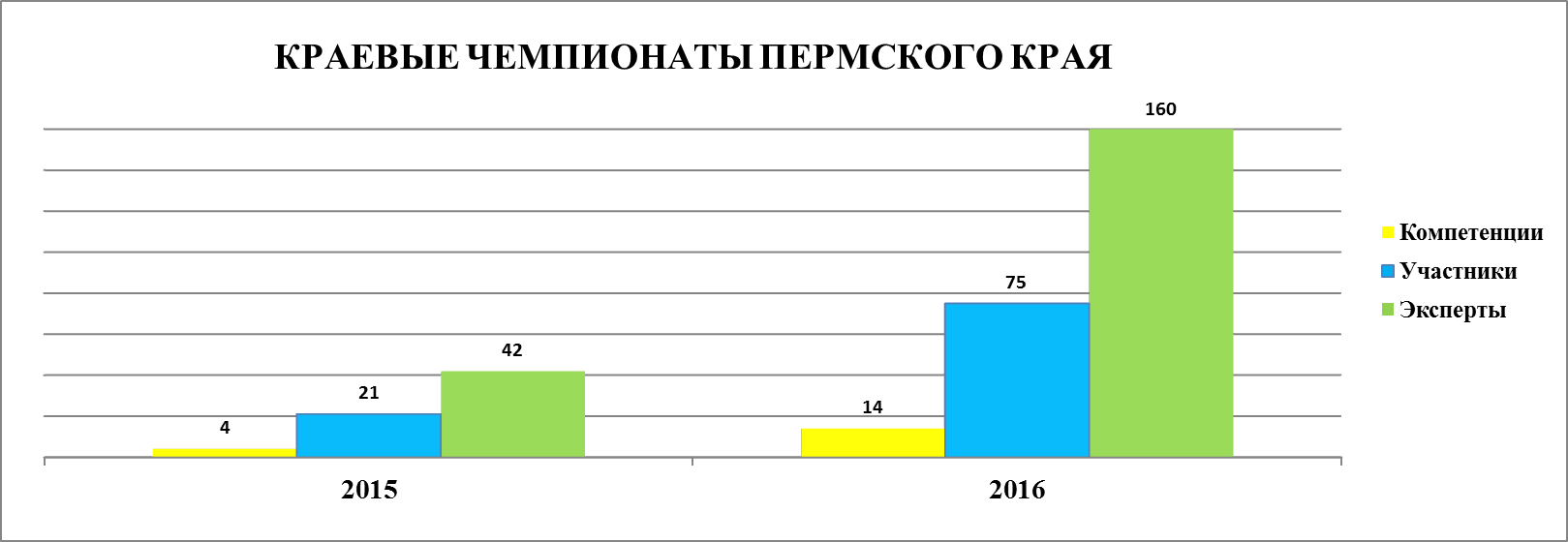 2
WorldSkills Russia
3
WorldSkills Russia – Полуфинал ПФО - 2016
Пермский край занял 4 место в медальном зачете из 14 регионов Приволжского федерального округа
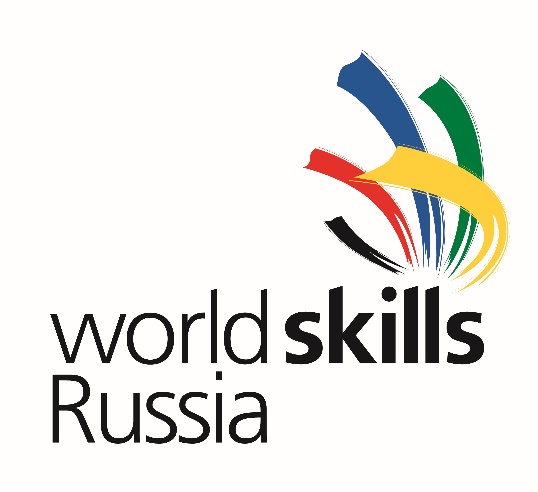 4
WorldSkills Russia – Финал Национального чемпионата- 2016
Команда Пермского края заняла 16 место в медальном зачете из 59 регионов-участников
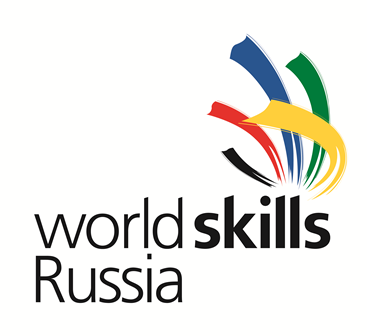 5
Прием заявлений
НАЧАЛО РАБОТЫ ПРИЕМНЫХ КОМИССИЙ – 
НЕ ПОЗДНЕЕ 20 ИЮНЯ
ПРИЕМ ТОЛЬКО НА 1 КУРС
Сроки приема заявлений – до 15 августа 
и до 25 ноября при наличии свободных мест
Срок приема заявлений абитуриентов, проходящих вступительные испытания – до 10 августа
Документы абитуриентов:
- оригинал или ксерокопию документов, удостоверяющих личность;
- оригинал или ксерокопию документа об образовании;
- 4 фотографии;
- медицинский осмотр (при необходимости)
Вступительные испытания и зачисление
Результаты вступительных испытаний оцениваются по 
зачетной системе (зачет/незачет)
Издается приказ о зачислении, приложением к нему - пофамильный перечень зачисленных
Количество зачисленных СТРОГО В СООТВЕТСТВИИ С КЦП
Приказ с приложением размещается на следующий рабочий день после издания на информационном стенде приемной комиссии и на официальном сайте ОО.
Прием лиц с ограниченными возможностями здоровья
В базовом перечне государственных услуг – профессиональное обучение 
категория потребителей – физические лица с ограниченными возможностями здоровья
в приказе учредителя о государственном задании – аналогично
в пункте 6 приказ мон рф от 18.04.2016 № 292 – к освоению программ профессионального обучения допускаются лица с овз (с различной степенью умственной отсталости), не имеющие основного общего или среднего общего образования
Прием лиц с ограниченными возможностями здоровья
ПРОГРАММЫ СРЕДНЕГО
ПРОФЕССИОНАЛЬНОГО ОБРАЗОВАНИЯ
ПРОГРАММЫ 
ПРОФЕССИОНАЛЬНОГО ОБУЧЕНИЯ
Лица, выпущенные из школы со справкой и имеющие заключение
 ПМПК
Лица, 
имеющие основное общее или среднее общее
образование
Выпускники специальных (коррекционных) школ 
(классов) 
8 вида
Выпускники специальных (коррекционных) школ 
(классов) 
7 вида
ПРОФЕССИОНАЛЬНОЕ ОБУЧЕНИЕ
ПРЕДЛОЖЕНИЕ:
ФОРМИРОВАНИЕ ГОСУДАРСТВЕННОГО ЗАДАНИЯ С ГОСУДАРСТВЕННОЙ УСЛУГОЙ – 
«ПРОФЕССИОНАЛЬНОЕ ОБУЧЕНИЕ»
КАТЕГОРИЯ ПОТРЕБИТЕЛЕЙ: 
ЛИЦА, ИМЕЮЩИЕ ОСНОВНОЕ ОБЩЕЕ ОБРАЗОВАНИЕ
ПЕРЕРАСПРЕДЕЛЕНИЕ КЦП